36-617: Applied Linear Models
Variable Selection
Brian Junker
132E Baker Hall
brian@stat.cmu.edu
9/21/2022
1
TexPoint fonts used in EMF. 
Read the TexPoint manual before you delete this box.: AAAAAAAAA
Announcements
Reading
This week: Sheather 6.4, 6.5, 6.6, 7.1, 7.2 (supplemental: ISLR 3.3.3; G&H Ch 4)
Next week: Sheather, 7.3, 7.4, 8.1, 8.2 (supplemental: ISLR 3.3.3 & Ch 6; G&H Ch 4)
Quiz 03
Quiz 3 Results.pdf and Quiz 3 Data Generation.r are in the files area on Canvas
(I also put quiz results for the earlier quizzes there, for the curious!)
HW04 is out – Due Mon, 1159pm as usual
Next week: Take-home midterm instead of regular HW.
More on that next week!
9/21/2022
2
Outline
Variable selection – An Overview
Traditional variable selection
MSE-based indices
Likelihood-based indices
Stepwise and all-subsets
Modern variable selection
Variable selection by penalized likelihood
Are All Subsets and Stepwise really so different from Ridge and Lasso?
Inference after variable selection
What do I really do?
9/21/2022
3
Variable Selection – The Dark Underbelly of Statistical Modeling
Large search space (p predictors:                models)
Heuristics to select “good paths” through model space
Multiple-inference problems and non-nested model comparisons as we sift through models
(trad) Indices instead of statistical tests
(mod) Jointly estimate model & select variables
Inference after model selection is vulnerable to capitalization on chance
Training/test samples; cross-validation methods
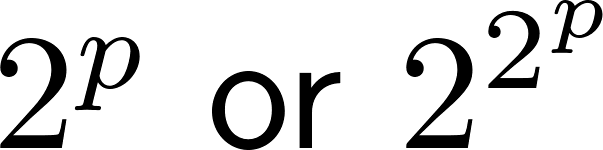 9/21/2022
4
Traditional Variable Selection
9/21/2022
5
RSS & MSE-based indices
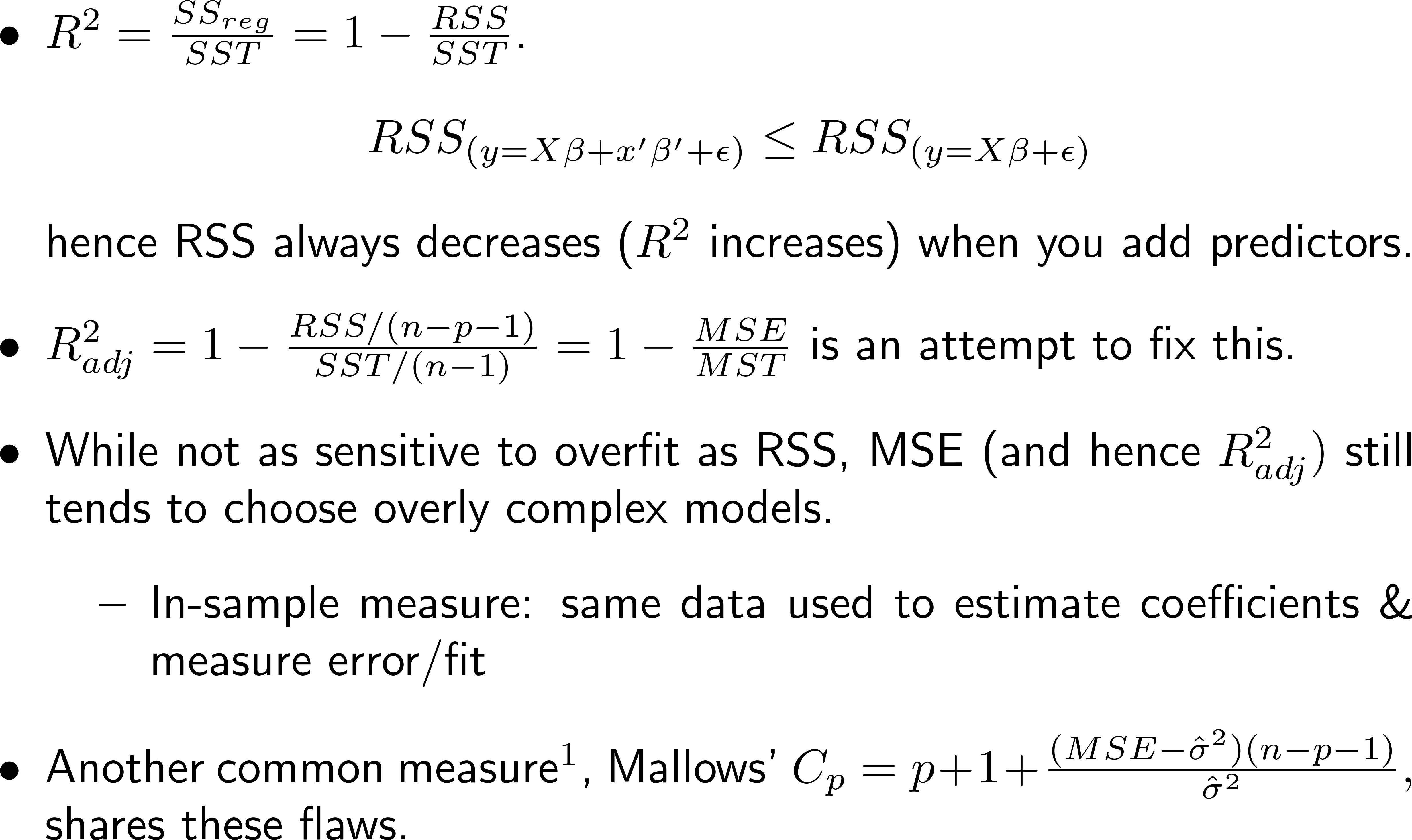 9/21/2022
6
1See https://onlinecourses.science.psu.edu/stat501/node/330/ for a discussion of Cp, for example.
Digression: ML estimation
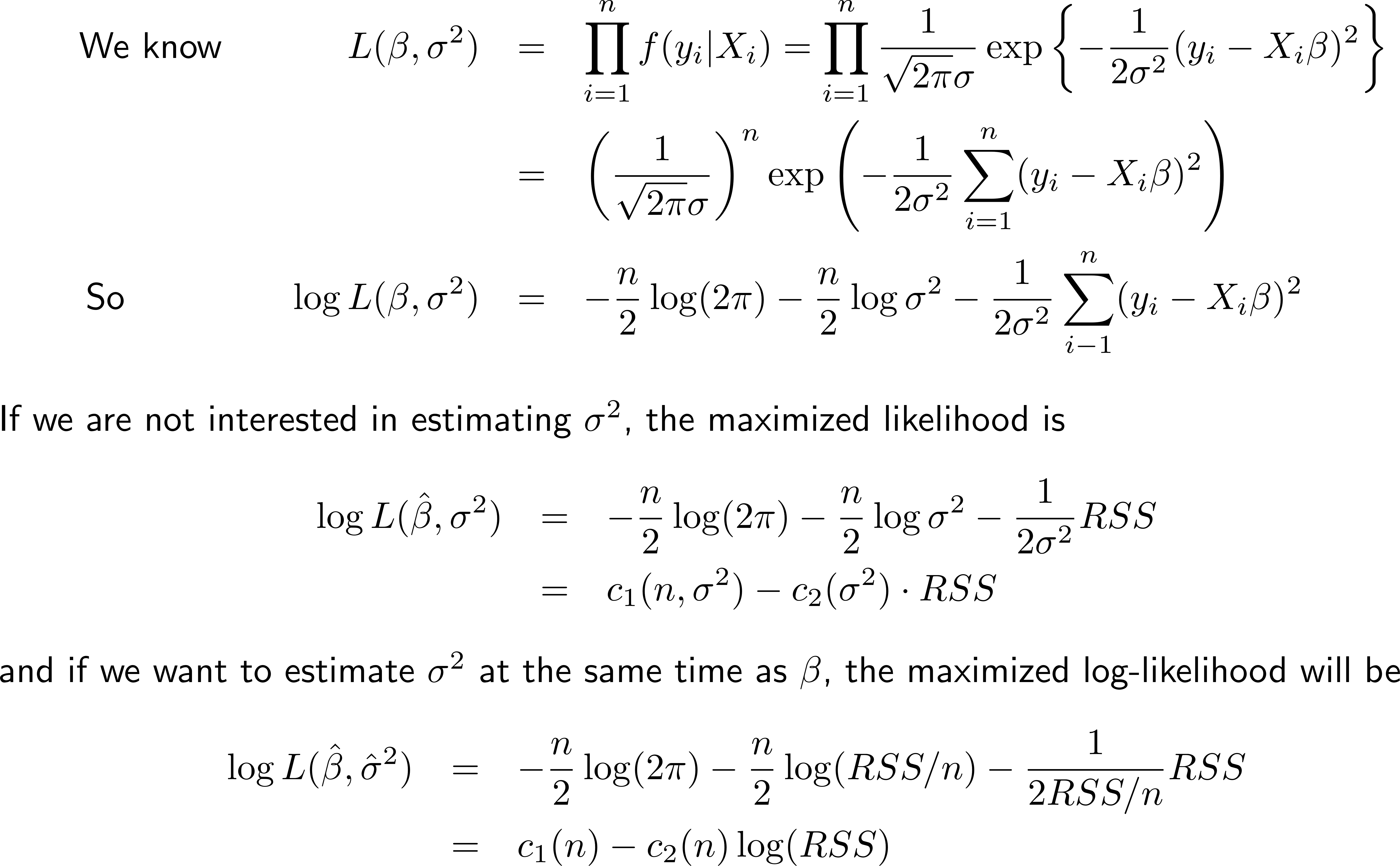 9/21/2022
7
Digression: Likelihood Ratio (LR) Test
Let the full model be y = Xb + x’b’+ eand the reduced model be y = Xb + e
Under H0: b’=0, the LR test statisticwill be1 asymptotically c2 with df = the number of constraints (parameters set to zero) under H0
Like the partial F test
Works only for nested models
Tends to become significant as n alone increases
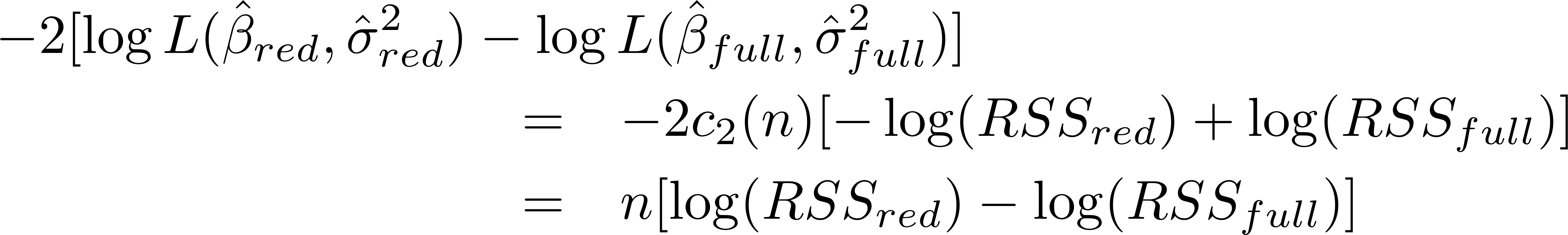 9/21/2022
8
1See any good book on stat theory, e.g. Casella & Berger (2008), Lehmann & Casella (2003), Lehmann & Romano (2006) or Bickel & Doksum (2015)
“Fixing” the LR test
Two problems:
Larger sample size tends to ring the significance bell
Works only for nested models
Fixes: penalized likelihood indices (small is good):

AIC:
CAIC: 
BIC:
Focus on differences, eg AICM1 – AICM2
Puzzle: R replaces p+2 with p when it calculates AIC or BIC… why doesn’t this matter?
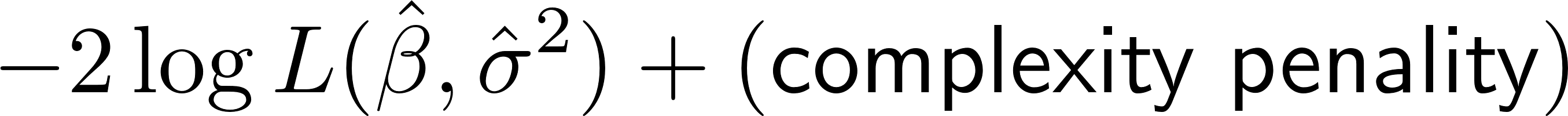 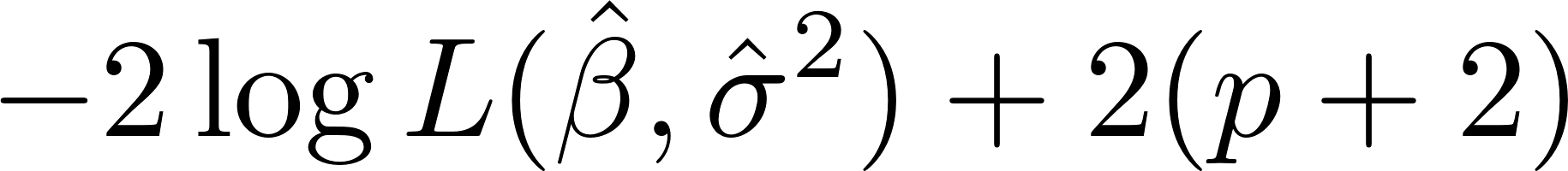 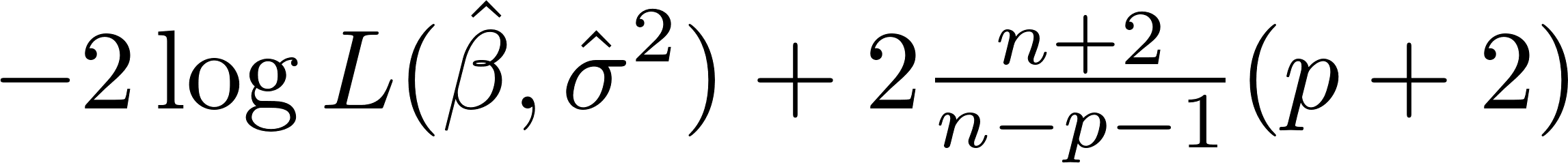 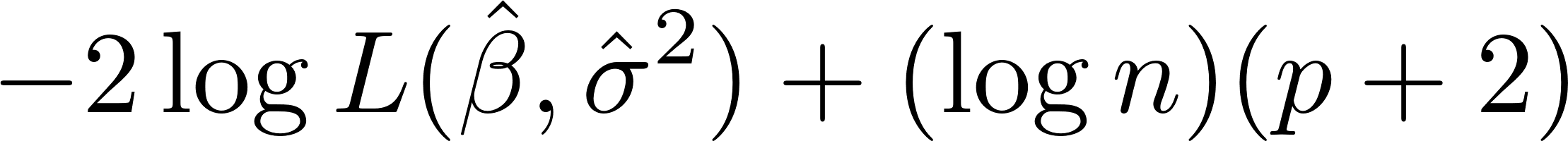 9/21/2022
9
Comments1 on AIC, CAIC, BIC
AIC is motivated as an approximation to the K-L information distance between the linear model and the “true” distribution of the data
As sample size grows, AIC (and CAIC) tends to pick the model that minimizes prediction error.
In “small” samples, AIC picks models that are too complex.  CAIC picks less complex models.
BIC is motivated as an approximation to the log-posterior probability of the linear model when several models are considered
As sample size grows, BIC tends to pick the true model.
In “small” samples, BIC picks models that are too simple.
1Sheather pp. 230ff. sketches some details.  For a more complete story, see Burnham & Anderson (2004).
9/21/2022
10
Model comparison indices xIC (x = A, CA, B):
Cannot tell you that a model fits well (or poorly)
Can only tell you that one model fits better (or worse) than another (smaller is better!)
Models to compare
Must be based on same data
Must be in the same “family” so any ignored “normalizing constants” c1(n), c2(n), etc., are the same
For variable selection in regression these are automatic1
Rules of thumb for D(xIC) = xICM1 – xICM2:
D ~ 3 might be interesting; D ~ 10 might be compelling
1If the data has embedded NA’s for different X’s, R will choose different subsets of the data for different models – be careful!
9/21/2022
11
“Automatic” heuristics for searching model space: All Subsets Regression
For each fixed number of predictors p, choose the model that minimizes RSS 
This also optimizes         , Cp, AIC, CAIC & BIC – why??
Choose among the “winners” at each predictor set size, to get an overall winner 
Typically want AIC or CAIC, and BIC, to be (near-) minimum at the same model – not always possible!
In R1:
library(leaps): regsubsets(), summary(), coef()
library(car): subsets();   library(MASS): AIC(), BIC()
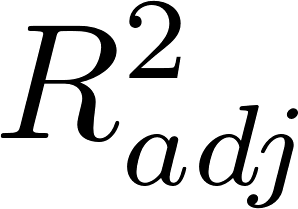 9/21/2022
12
1https://www.statmethods.net/stats/regression.html
Example: heights.dta data
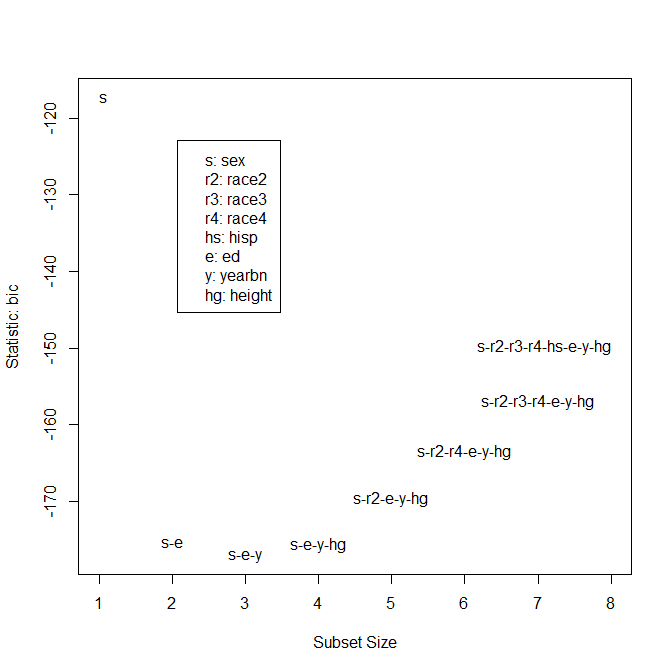 > heights.complete <-+ heights[apply(heights,1,+ function(x){!any(is.na(x))}),]> all.subsets <-+ regsubsets(log(earn+1) ~ .,+ data=heights.complete)
> subsets(all.subsets)
> coef(all.subsets,1:8)
(Int)   sex    ed yearbn height race2 race3 race4  hisp
11.87 -2.14 
 7.84 -2.05  0.29  
 8.53 -2.08  0.30  -0.02 
 2.86 -1.66  0.30  -0.02   0.08 
 2.81 -1.66  0.30  -0.02   0.08  0.33       
 2.81 -1.67  0.30  -0.02   0.08  0.33        0.99
 3.04 -1.69  0.30  -0.02   0.07  0.33 -0.68  0.99
 3.03 -1.69  0.30  -0.02   0.07  0.32 -0.68  0.99  0.00
AIC       BIC
7104.329  7130.463
7100.063  7131.424
9/21/2022
13
“Automatic” heuristics for searching model space: Stepwise Regression
Forward selection
Start with a “smallest” model
Add 1 term at a time that causes largest drop in xIC
Until no added term causes a drop in xIC
Backwards elimination
Start with a “largest” model
Drop 1 term at a time that causes largest drop xIC
Until no dropped term causes a drop in xIC
Both
Drop or add term that causes largest drop in xIC
Until no add or drop causes drop in xIC
9/21/2022
14
Example: heights.dta data
> stepAIC(lm(log(earn+1) ~ .,data=heights),direction="both",k=2)
Error in stepAIC: number of rows in use has changed: remove missing values?
> heights.complete <- heights[apply(heights,1,function(x)+ {!any(is.na(x))}),] 
> stepAIC(lm(log(earn+1) ~ ., + data=heights.complete),direction="both",k=2)log(earn + 1) ~ sex + race + hisp + ed + yearbn + height
log(earn + 1) ~ sex +        hisp + ed + yearbn + height
log(earn + 1) ~ sex +               ed + yearbn + height
> n <- dim(heights.complete)[1]> stepAIC(lm(log(earn+1) ~ ., + data=heights.complete),direction="both", k=log(n))
log(earn + 1) ~ sex + race + hisp + ed + yearbn + height
log(earn + 1) ~ sex +        hisp + ed + yearbn + height
log(earn + 1) ~ sex +               ed + yearbn + height
log(earn + 1) ~ sex +               ed + yearbn
Output greatly abbreviated!
9/21/2022
15
Modern Variable Selection
9/21/2022
16
Penalized Estimation1 (a.k.a. “Regularization”, “Shrinkage”)
We have seen that, e.g. under collinearity,        become unstable and              can explode
This leads to poor prediction error1
If we can control the size of the       , they will become more stable and              will be controlled
Prediction error will actually be improved1
Basic idea:  Instead of maximizing we will maximize
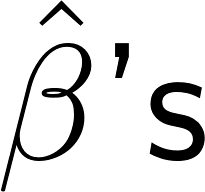 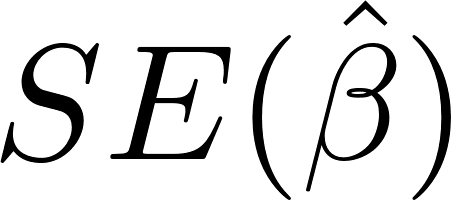 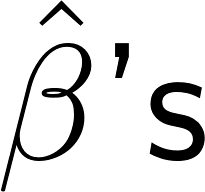 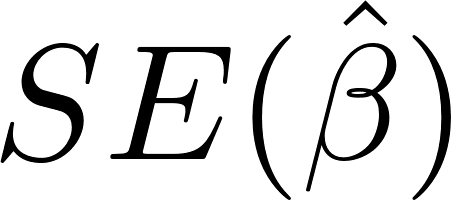 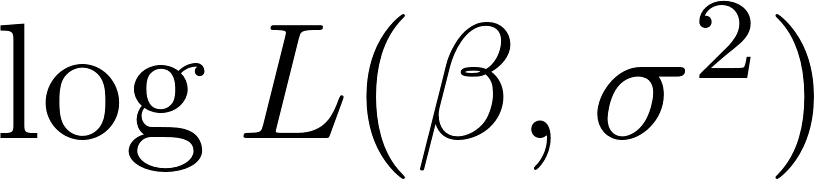 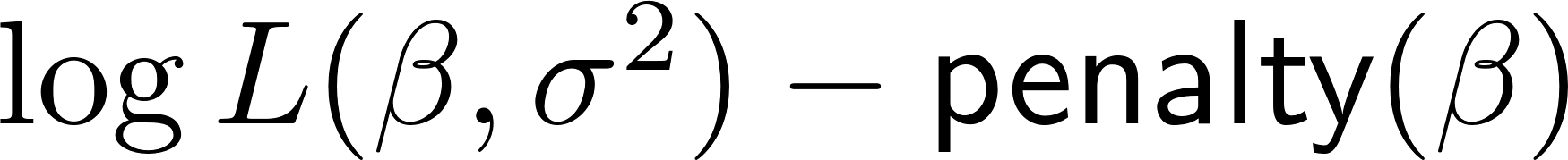 1Much useful detail at http://statweb.stanford.edu/~tibs/sta305files/Rudyregularization.pdf
9/21/2022
17
Ridge Regression (a.k.a. L2 penalty)
Maximize

We usually (and henceforth) replace           with just RSS, so we want to minimize

l controls how much “regularization”:
             : just ordinary LS
             : all b’s equal 0
To treat all b’s equally, should standardize columns of X
|b| < 1 not much affected; |b| > 1 reduced in magnitude
In R: library(glmnet), function glmnet(…,alpha=0)
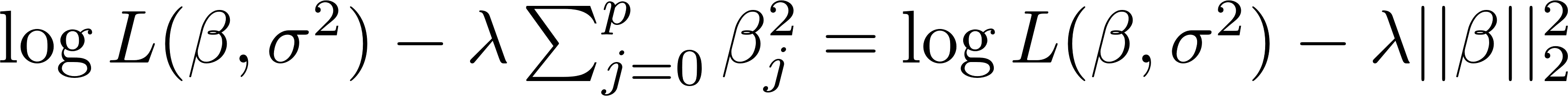 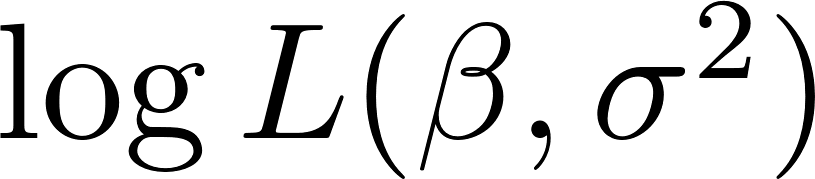 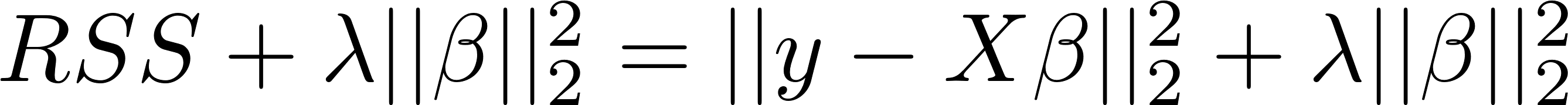 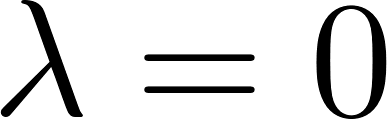 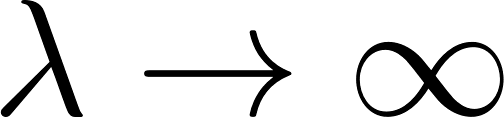 9/21/2022
18
Example: heights.dta data
How many nonzero b’s
> Z <- heights.complete[,-c(1,3)]> # omit "earn" and "race" > Z <- apply(Z,2,+ function(x) rescale(x,"full"))
> znames <- dimnames(Z)[2]
> z.ridge.fits <- + glmnet(Z,heights.complete[,1],+ alpha=0) > # alpha=0 for ridge regression
> plot(z.ridge.fits,+ xvar="lambda")
> abline(h=0,lty=2)
> legend("bottomright", + legend=znames,col=1:5,lty=1)
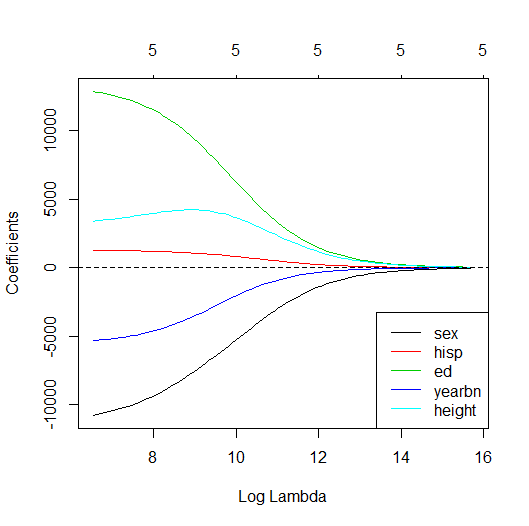 We omit race because it is a group of
dummy variables that should be considered
together.  glmnet can’t deal with that.
9/21/2022
19
LASSO (a.k.a. L1 penalty)
Minimize

l controls how much “regularization”:
             : just ordinary LS
             : all b’s equal 0
To treat all b’s equally, should standardize columns of X
All b’s reduced in magnitude
Geometry of L1 distance means that smaller b’s are forced to zero – provides a variable selection tool
In R: library(glmnet), function glmnet(…,alpha=1)
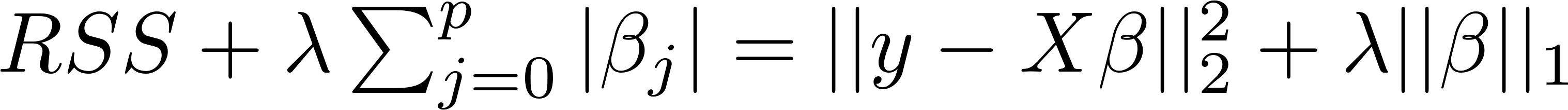 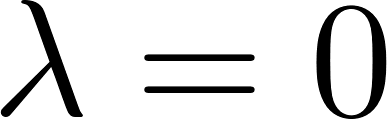 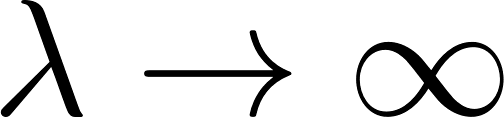 https://newonlinecourses.science.psu.edu/stat508/lesson/5/5.4
https://stats.stackexchange.com/questions/74542/why-does-the-lasso-provide-variable-selection
9/21/2022
20
Example: heights.dta data
How many nonzero b’s
> z.lasso.fits <- + glmnet(Z,heights.complete[,1],+ alpha=1) > # alpha=1 for lasso
> plot(z.lasso.fits,+ xvar="lambda")
> abline(h=0,lty=2)
> legend("bottomright", + legend=znames,col=1:5,lty=1)
> coef(z.lasso.fits,s=exp(6:9))
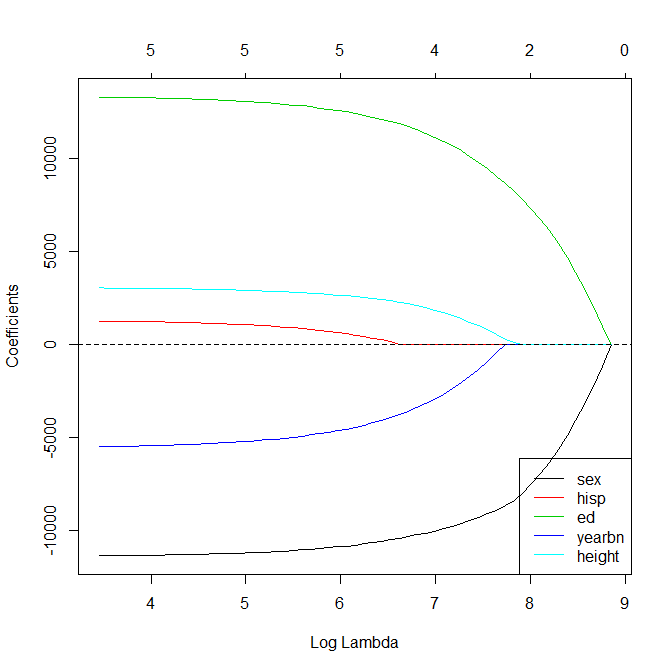 log l = 6: sex, hisp, ed, yearbn, height
log l = 7: sex,        , ed, yearbn, height
log l = 8: sex,        , ed,            , 
log l = 9: Intercept only
Not found by xIC methods
Also found by xIC methods
A newer package, gglasso, can deal with groups of variables, like race (there are over 70 lasso packages on https://cran.r-project.org/!!)
9/21/2022
21
Elasticnet: aL1 + (1-a)L2 penalty
Minimize

l controls how much “regularization”:
             : just ordinary LS
             : all b’s equal 0
To treat all b’s equally, should standardize columns of X
a controls tradeoff between lasso & ridge
Smaller b’s are forced to zero (lasso); |b|>1 tend to be more quickly reduced in magnitude (ridge) 
In R: library(glmnet), function glmnet(…,alpha=??)
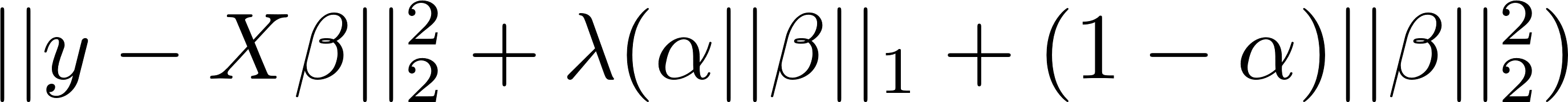 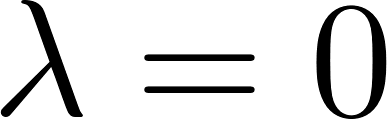 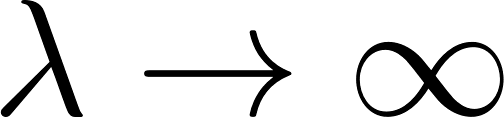 9/21/2022
22
Example: heights.dta data
How many nonzero b’s
> z.elasticnet.fits <- + glmnet(Z,heights.complete[,1],+ alpha=0.5) > # any 0<alpha<1 gives tradeoff
> plot(z.elasticnet.fits,+ xvar="lambda")
> abline(h=0,lty=2)
> legend("bottomright", + legend=znames,col=1:5,lty=1)> coef(z.elasticnet.fits,s=exp(7:9))
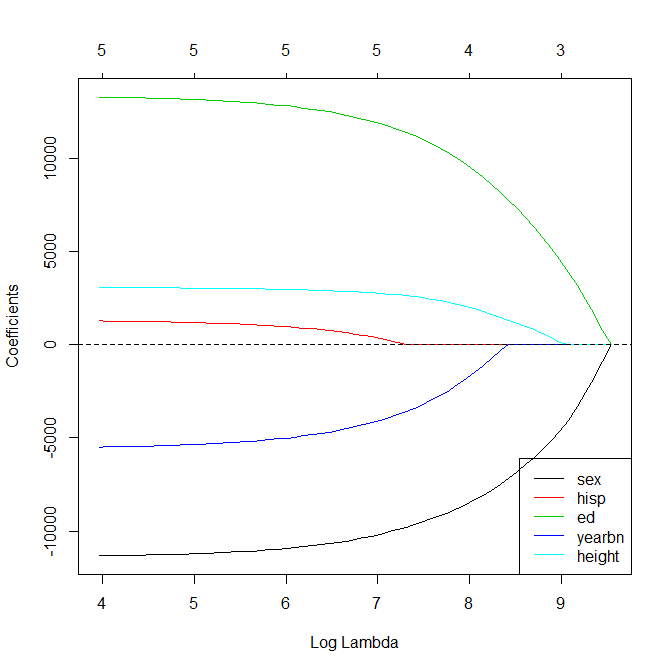 log l = 7: sex, hisp, ed, yearbn, height
log l = 8: sex,        , ed, yearbn, height
log l ~ 9: sex,        , ed,            , height
xIC methods preferred yearbn to height
Also found by xIC methods
9/21/2022
23
Are All Subsets and Stepwise really so different from Ridge and Lasso?
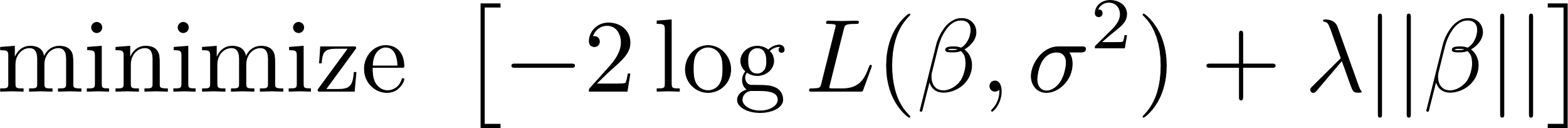 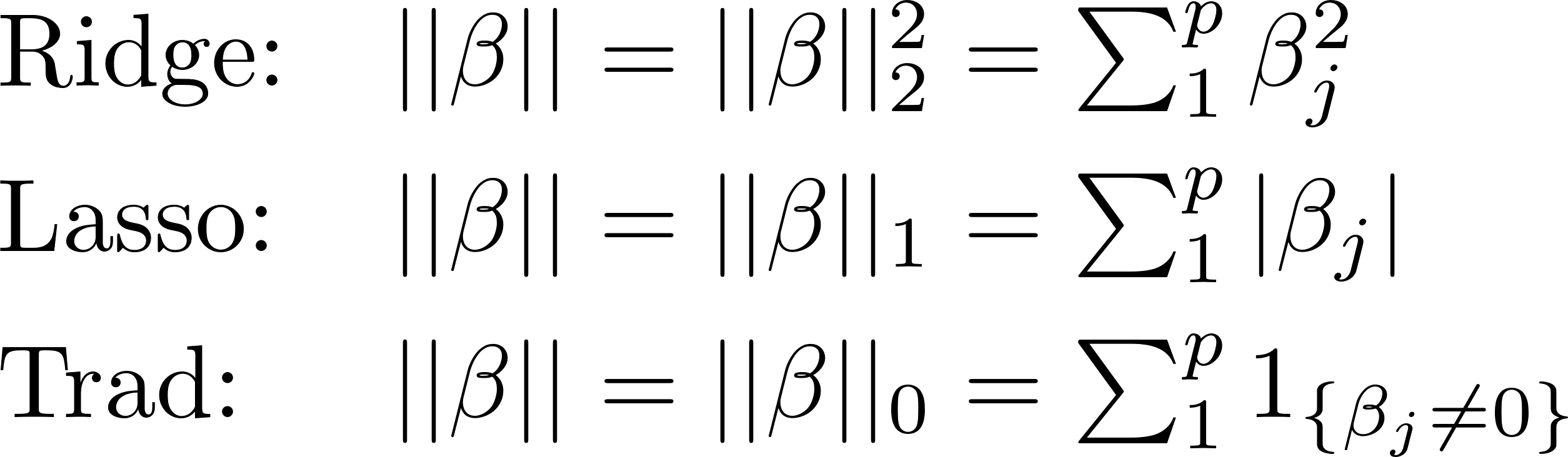 9/21/2022
24
Are All Subsets and Stepwise really so different from Ridge and Lasso?
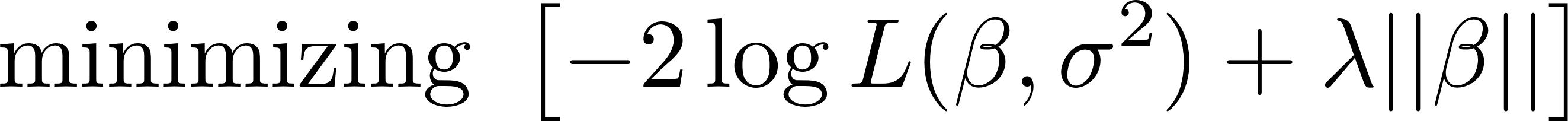 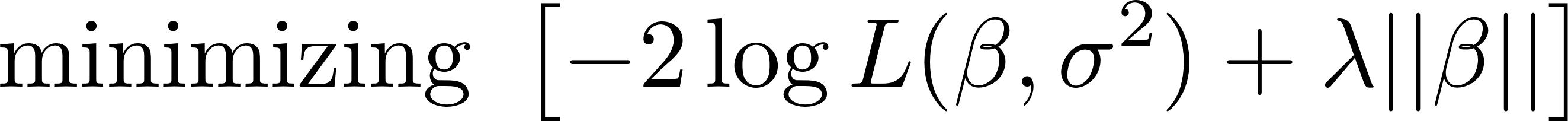 9/21/2022
25
Are All Subsets and Stepwise really so different from Ridge and Lasso?
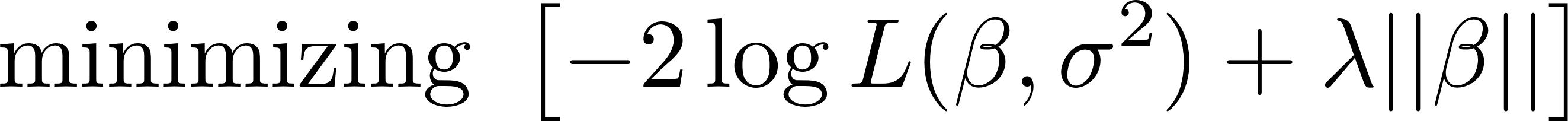 9/21/2022
26
Inference After Variable Selection
9/21/2022
27
Assessing/comparing models after variable selection
After “all subsets”, “stepwise” or “lasso”, we cannot expect test statistics to have “textbook” distributions. 
It is difficult (and in some cases a matter of current research) to get valid CI’s for b’s, prediction intervals, etc., after variable selection.
A better approach can be to measure how well the final model, or a set of candidate models, can predict new data.
9/21/2022
28
Measuring predictive ability of a model
RSS measures “predictive ability” on the same data set as the model was fitted on
We know RSS decreases whenever we add more variables
More “degrees of freedom” to minimize RSS
Instead, we can split the data into
A training data set
A test data set
Do whatever variable selection and model building we like on the training data set, and then assess/compare models on the (independent) test data set.
9/21/2022
29
Choosing a Training Set & Test Set
The split into training and test sets should be “uninformative” about the model
Conceptually simplest to do a random split
If that is impossible or undesirable, a systematic split that is uninformative is fine
Rules of thumb1 for sizes (see next slide also):
9/21/2022
30
1https://stackoverflow.com/questions/13610074/is-there-a-rule-of-thumb-for-how-to-divide-a-dataset-into-training-and-validatio
Some remarks on test set sample size
9/21/2022
31
Example: heights.dta data
> c(.8,.2)*1371
[1] 1096.8  274.2
> indices <- sample(1:1371,size=275,replace=F)
> test.sel <- ifelse(1:1371 %in% indices,T,F); train.sel <- !test.sel
> Z.train <- Z[train.sel,]
> Z.test <- Z[test.sel,]
> X.train <- heights.complete[train.sel,]
> X.test <- heights.complete[test.sel,]
> log.earn.train <- log(X.train[,1]+1)
> log.earn.test <- log(X.test[,1]+1)
> train.all.subsets <- + regsubsets(log.earn.train ~ .,data=X.train[,-1])
> subsets(train.all.subsets)
> train.lasso <- glmnet(Z.train,log.earn.train,alpha=1)
> plot(train.lasso,xvar="lambda")
> legend("bottomright",+ legend=names(heights.complete[-c(1,3)]),col=1:5,lty=1)
Set up training and test data sets
Model selection using all-subsets and lasso…

Models are listed on the next slide…
9/21/2022
32
Example: heights.dta data
> ## skipping all of the diagnostics that I would normally do...
> ##   - nonlinearity
> ##   - nonnormality
> ##   - non-constant variance
> ##   - leverage
> lm.1 <- lm(log.earn.train ~ sex + ed,data=X.train)
> lm.2 <- lm(log.earn.train ~ sex + ed + yearbn,data=X.train)
> lm.3 <- lm(log.earn.train ~ sex + ed + yearbn ++ height,data=X.train)
> > BIC(lm.1) # [1] 5672.953
> BIC(lm.2) # [1] 5675.221
> BIC(lm.3) # [1] 5677.121>
> AIC(lm.1) # [1] 5652.955
> AIC(lm.2) # [1] 5650.224
> AIC(lm.3) # [1] 5647.124
> ## AIC and BIC are telling opposite stories, on the training data...
Which model seems to give best xIC?
9/21/2022
33
Example: heights.dta data
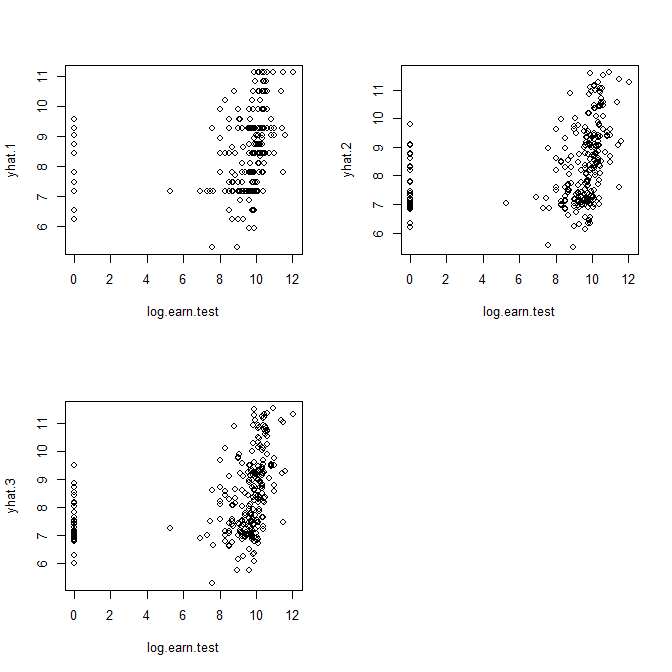 > yhat.1 <- predict(lm.1,newdata=X.test)
> yhat.2 <- predict(lm.2,newdata=X.test)
> yhat.3 <- predict(lm.3,newdata=X.test)

> (PSE.1 <- sum((log.earn.test-yhat.1)^2))
[1] 2880.098
> (PSE.2 <- sum((log.earn.test-yhat.2)^2))
[1] 2841.281
> (PSE.3 <- sum((log.earn.test-yhat.3)^2))
[1] 2835.232

> plot(log.earn.test,yhat.1)
> plot(log.earn.test,yhat.2)
> plot(log.earn.test,yhat.3)
Check prediction
error
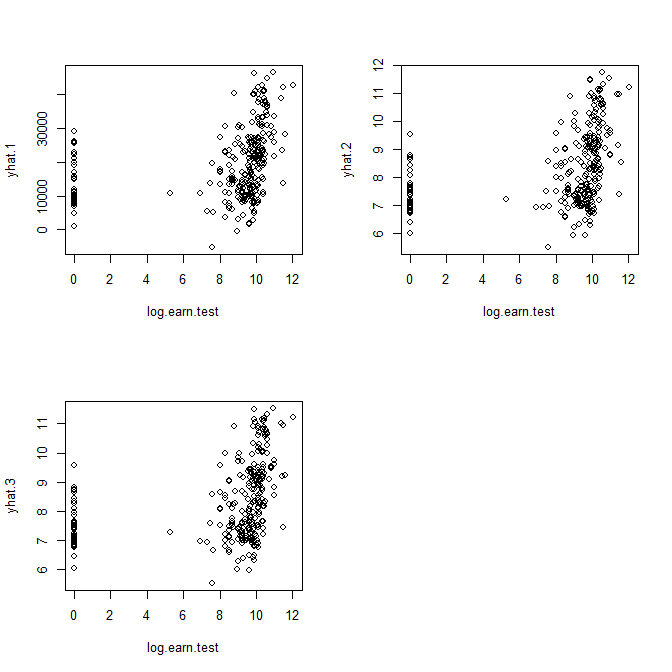 Agrees with AIC…
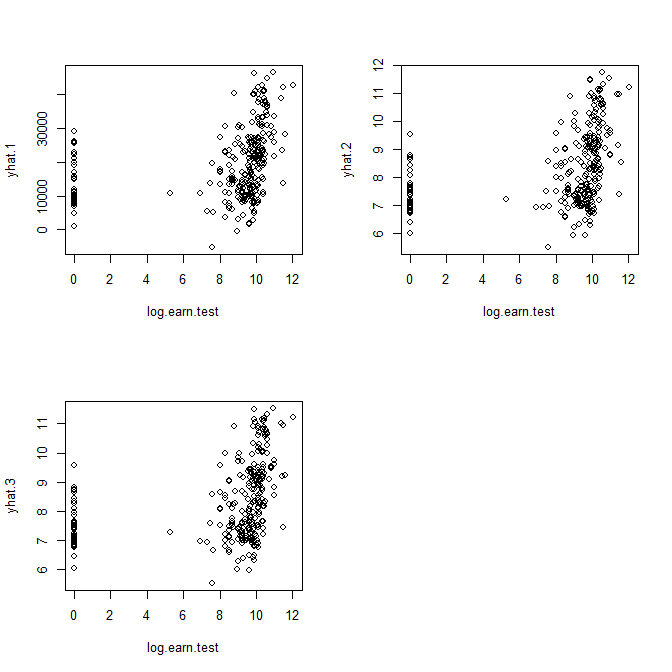 How good do the yhats look?
Looking at -- and thinking about -- the data tells us there’s much more to do!
9/21/2022
34
Extension: K-fold cross-validation
In the heights example we made an 80/20 split of the data: 80% for training, 20% for testing.
We can make this 80/20 split 5 times with 5 disjoint tests sets.  
Each time, compute the prediction squared error (PSE) or MSE = PSE/(size of test set) = PSE/ntest
Average these to produce a more stable estimate of prediction error (instead of making ntest larger)
This is 5-fold cross-validation.
9/21/2022
35
More on K-fold cross validation…
For any K, we can split the data into K parts.  Each part can be a test set, with the remaining data the training set.  
We average PSE, MSE, or some other measure over the K cross-validation trials
There is theory that says what the best K is, but in practice K = 5 or 10 is usually sufficient.
Often K-fold cross-validation is implemented by randomly splitting the data, so different runs give slightly different answers.
9/21/2022
36
Example: heights.dta again
# recall that heights.complete omits all observations with NA’s> library(boot) # for the cv.glm() function…
> clm.1 <- glm(log(earn+1) ~ sex + ed,data=heights.complete)
> clm.2 <- glm(log(earn+1) ~ sex + ed + yearbn,data=heights.complete)
> clm.3 <- glm(log(earn+1) ~ sex + ed + yearbn + height,+   data=heights.complete)

> cv.glm(heights.complete,clm.1,K=5)$delta[1]
[1] 10.21179
> .Last.value * dim(heights.complete)[1]/5  
[1] 2800.073
> cv.glm(heights.complete,clm.2,K=5)$delta[1]
[1] 10.16831
> .Last.value * dim(heights.complete)[1]/5
[1] 2788.151
> cv.glm(heights.complete,clm.3,K=5)$delta[1]
[1] 10.14349
> .Last.value * dim(heights.complete)[1]/5
[1] 2781.435
Refit models on “full” data set
Cross-val MSE for each model…
Rescale to PSE if we wish…
Conclusions similar to AIC…
9/21/2022
37
What Do I Really Do?
9/21/2022
38
Challenges of Consulting/Collaboration
The people you work with will think
You are a “high priest” of variable selection and you know the “right” way to do it!
You can provide them with statistical cover for whatever model they really really want
These are contradictory, and your collaborators will want both… Neither is true!
Your job is to come up with the model that
Best reflects the substance (science, engineering, policy…)
Best satisfies modeling assumptions
Is most clearly indicated by the data
9/21/2022
39
What do I do in practice1?
Have a good conversation with my collaborator / client:  Which variables are
Scientifically or policy-wise important
I will try to keep these in, or discuss eliminating with client
Related to design of the experiment/data collection
These must stay in the model
Use t, F, xIC, best subsets, stepwise, lasso, etc. to see what the data will support
Use this together with knowledge of subject area to come up with 2-5 models
Conversation with client decides final model
1The whole process may iterate several times before settling on a “final” model!
9/21/2022
40
Heuristic Principles1 from Gelman & Hill (2009, p. 69)
Include all input variables that, for substantive reasons, might be expected to be important in predicting the outcome.
Sometimes inputs can be combined—for example, several inputs can be averaged or summed to create a “total score” that replaces them.
Inputs with large main effects, often have large interactions as well.
Looking at the t-statistics and signs of individual       :
If a predictor is not statistically significant and has the expected sign, it is generally fine to keep it in. It may not help predictions much but is also probably not hurting them.
If a predictor is not statistically significant and does not have the expected sign (for example, incumbency having a negative effect on vote share), consider removing it.
If a predictor is statistically significant and does not have the expected sign, then think hard if it makes sense. (E.g. you were expecting more tutoring to improve test scores, but students who sought more tutoring got lower scores). Try to gather data on potential lurking variables and include them in the analysis.
If a predictor is statistically significant and has the expected sign, then by all means keep it in the model.
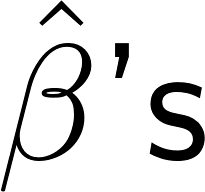 9/21/2022
41
1These do not solve all problems!
Summary
Variable selection – An Overview
Traditional variable selection
MSE-based indices
Likelihood-based indices
Stepwise and all-subsets
Modern variable selection
Variable selection by penalized likelihood
Are All Subsets and Stepwise really so different from Ridge and Lasso?
Inference after variable selection
What do I really do?
9/21/2022
42